Agile Starfish Retrospective Template
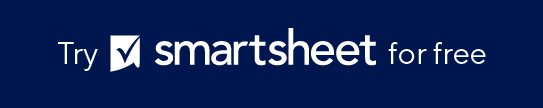 When To Use This Template: Utilize this agile starfish retrospective template during sprint retrospectives to evaluate team activities and determine what to do less of, more of, start doing, keep doing, and stop doing. 
Notable Templates Features: This template features five distinct sections: Less of, More of, Start Doing, Keep Doing, and Stop Doing, facilitating a comprehensive analysis of team practices and helping to drive continuous improvement.
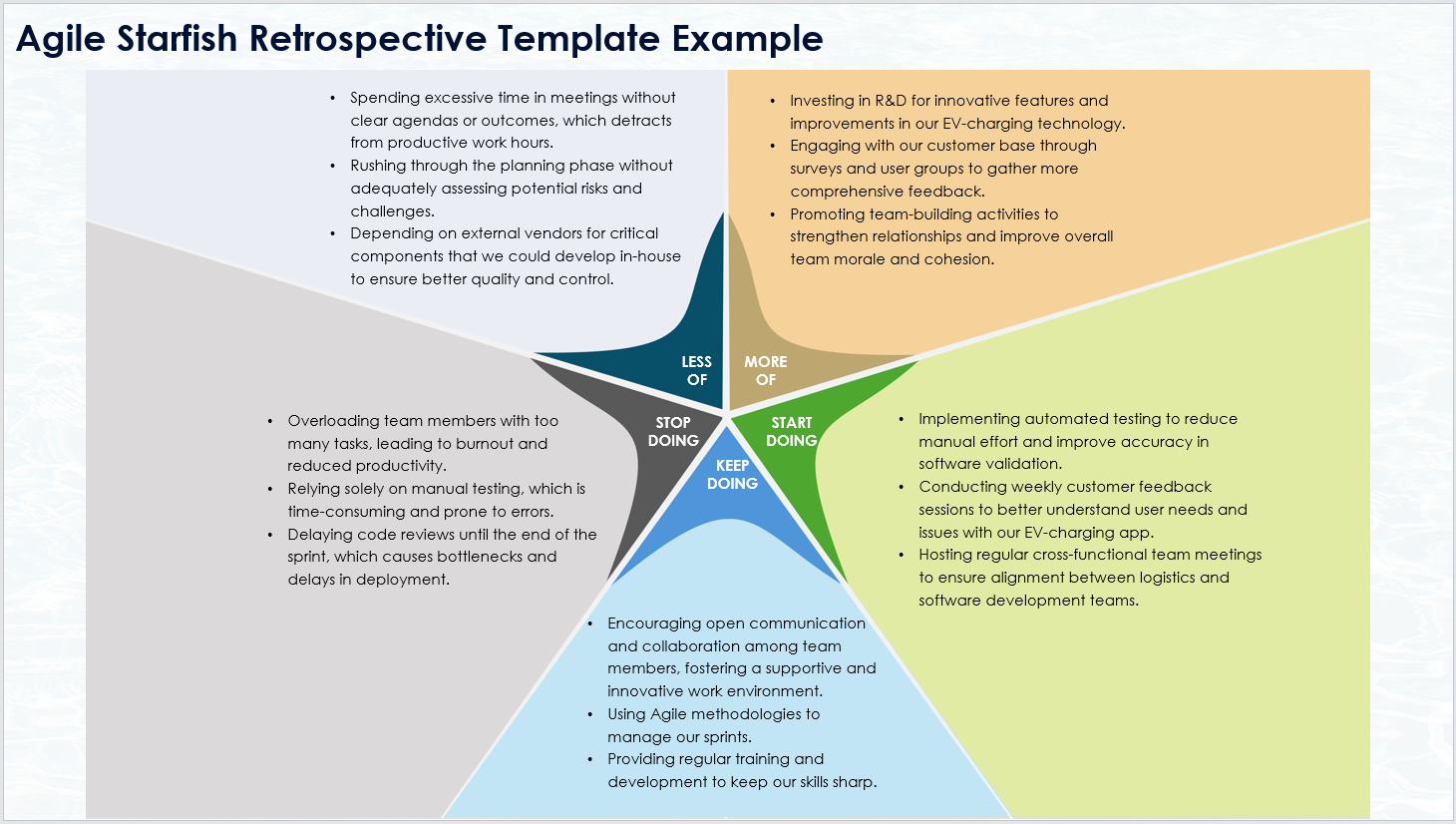 Agile Starfish Retrospective Template
Less of 1
Less of 2
Less of 3
More of 1
More of 2
More of 3
LESS
OF
MORE
OF
Start doing 1
Start doing 2
Start doing 3
STOP
DOING
START
DOING
Stop doing 1
Stop doing 2
Stop doing 3
KEEP
DOING
Keep doing 1
Keep doing 2
Keep doing 3